Программа по 
деятельности работодателейЭффективные организации работодателей и бизнес организации
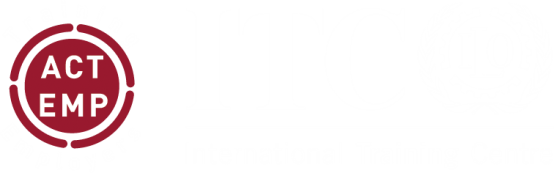 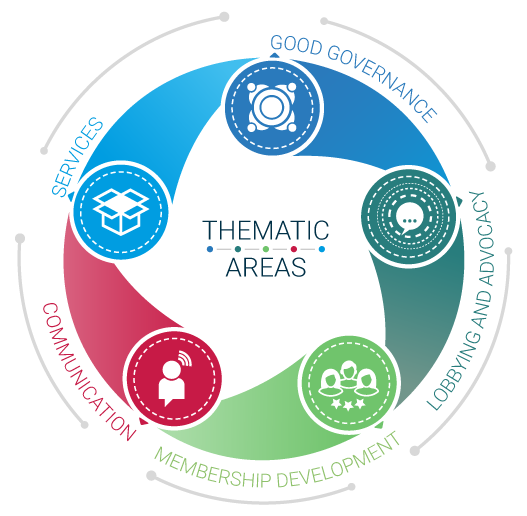 Надлежащее и эффективное 
руководство ЧОРБ
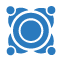 Руководство для ЧОРБ
Опубликовано в 2018
Специально для ЧОРБ (Членских организаций работодателей и бизнес-организаций)
Доступно по ссылке: https://lempnet.itcilo.org
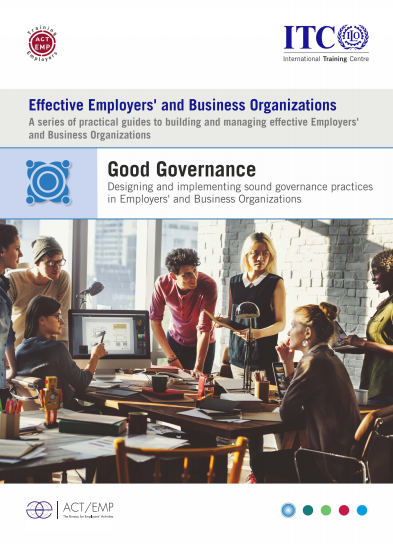 Что такое руководство?
Руководство необходимо отличать от управления/ менеджмента
В рамках ЧОРБ можно четко проследить разницу между зонами ответственности Правления/Совета (руководство) и главного управляющего/CEO (менеджмент). 
Руководство осуществляется выбранными представителями от членских предприятий, которые составляют Совет. Председатель Совета (или президент ЧОРБ) несет основную ответственность за обеспечение надлежащего руководства, а также уважения и поддержки границы между руководством и управлением.
Другими словами, руководство определяет «Что?» (чем занимается ЧОРБ и чего она хочет добиться в будущем), в то время как управление определяет «Как?» (каким образом ЧОРБ будет достигать поставленных целей).
Руководство vs Управление
Базовые принципы руководства
Надлежащее руководство подразумевает соответствие трем требованиям, а именно:
независимость
ясность
прозрачность
1. Независимость
Независимость от государства/правительства означает, что:
ЧОРБ – это нейтральная, аполитичная организация;
ЧОРБ не зависит от государственного финансирования.
Независимость от интересов определенных групп или фракций означает, что:
ЧОРБ включает большое количество разнообразных членов (инклюзивный подход);
Представление интересов сбалансировано.
Зависимость vs Надлежащее руководство
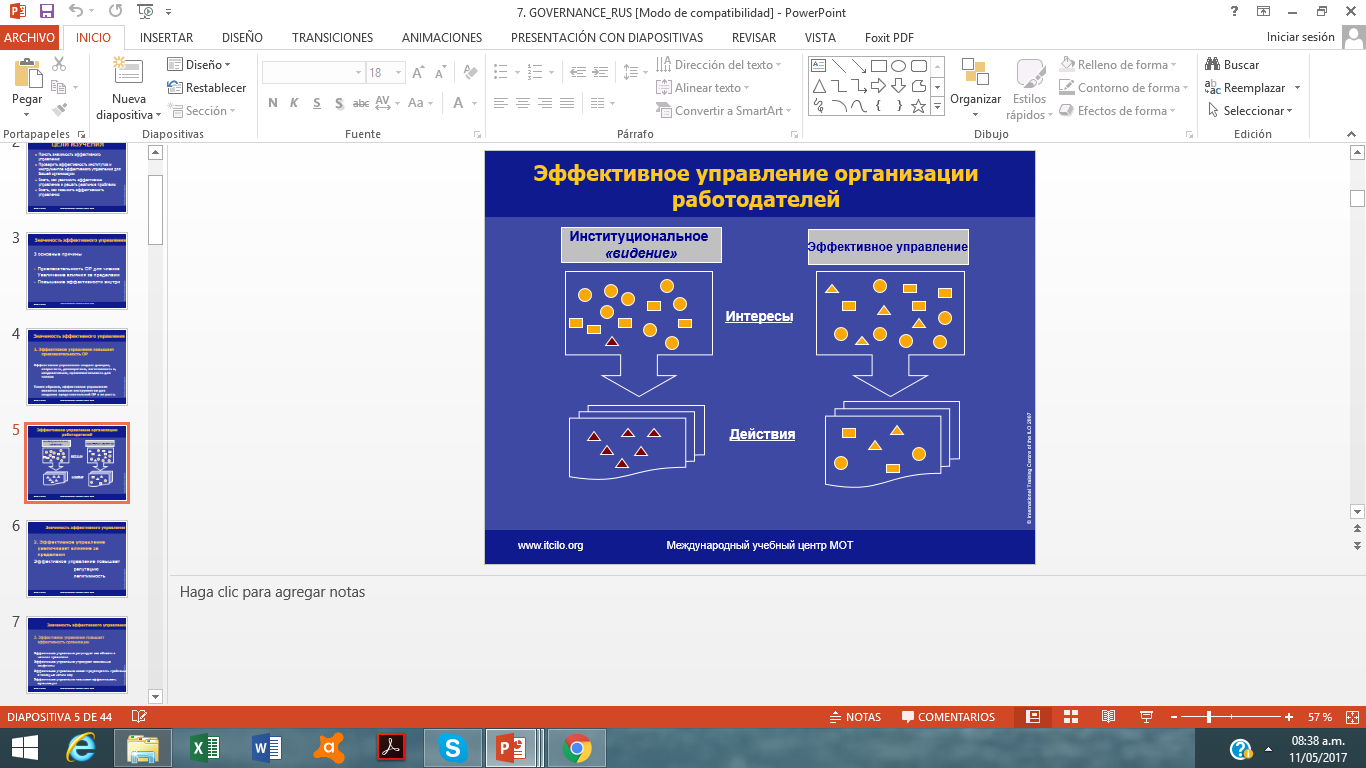 Институциональная «ловушка»
Надлежащее руководство
2. Ясность
При отсутствии ясности и четкости появляется место для «свободы действий», что может вызвать подозрения о непоследовательной или даже непозволительной деятельности ЧОРБ.
2. Ясность
Как обеспечить ясность:
Подписание и необходимое обновление учредительных документов;
Открытый процесс разрешения конфликтов;
Механизмы расчета взносов определены в учредительных документах, находящихся в открытом доступе;
Четкое определение последствий неуплаты взносов и применение соответствующих мер на практике;
Наличие описанных механизмов проведения выборов и установленных мандатов для выборных позиций, их соблюдение;
Определение и соблюдение прав и обязанностей для всех должностей и процедур снятия с должности;
Стремление к сбалансированному представительству;
Высокий приоритет отдается соблюдению законов и норм.
3. Прозрачность
Коррупция, включая взяточничество и вымогательства, наиболее часто называется представителями бизнес-сообщества в качестве основной причины ненадлежащего руководства, что ведет к низкому уровню инвестиций и торможению экономического роста.
ЧОРБ обязана бороться с коррупцией на национальном уровне посредством адвокационных кампаний и обеспечения надлежащего уровня руководства внутри самой организации.
3. Прозрачность
Как обеспечить прозрачность:
Подавать пример: применение систем, поддерживающих надлежащее руководство, а также незамедлительное и открытое разбирательство при нарушении правил/норм;
Кодекс этических норм для сотрудников и членов Совета: поддержка информированности и ответственного поведения, то есть честности, целостности и лояльности на всех уровнях;
Обучение и мотивирование членов: обеспечение поддержки и руководства для предприятий-членов и их работников касательно применения соответствующих процедур в случаях взяточничества, вымогательства и других типов коррупции.
Контрольный список
Соответствует ли Устав Вашей ЧОРБ принятым стандартам?
Являются ли правила относительно состава и функционирования органов Вашей организации (Совета, комитетов, и т.д.) четкими и последовательными? 
Ознакомьтесь с доступными инструментами качественного руководства по ссылке: http://lempnet.itcilo.org
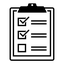 Для запоминания
Надлежащее руководство – это ключевой аспект авторитета ЧОРБ, который играет важнейшую роль для привлечения новых членов и при предложении услуг;
ЧОРБ используют различные наборы инструментов для обеспечения надлежащего руководства (Устав, Совет и комитеты, менеджмент и секретариат, и т.д.), кроме того необходимо проведение регулярного анализа;
Для надлежащего руководства как приоритета ЧОРБ необходимо обеспечение достаточного объема ресурсов.
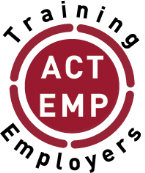 Мы являемся надежным партнером в подготовке и проведении учебных курсов для членских бизнес-организаций и будем рады помочь вам в реализации ваших потребностей в сфере профессиональной подготовки
Свяжитесь с нами для получения дополнительной информации:

Программа по деятельности работодателей
E-mail: actempturin@itcilo.org
Тел: +39 011 693 6590
http://lempnet.itcilo.org